1.3 Below the Line, Above the Line, and Between the Lines
Topic: 1.3 Z-Scores and Percentiles

Essential Question: How can you use Z-Scores to find percentiles in a Normal Distribution?
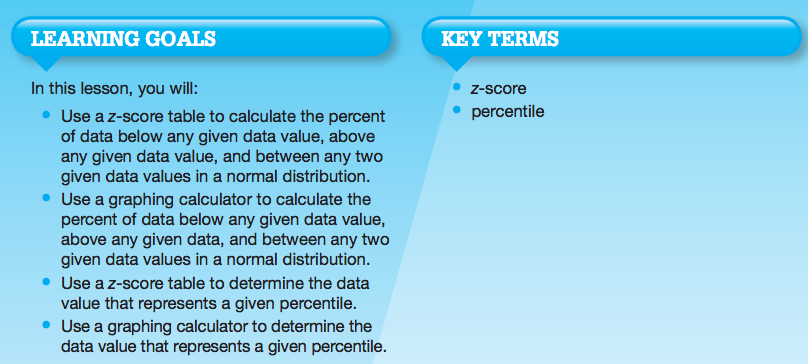 Let’s review what we’ve covered…
What is a normal curve?
What is a normal distribution?
What symbol represents the mean of a population?
What symbol represents the mean of a sample?
What is standard deviation?
What symbols are used to represent standard deviation?
What is the Empirical rule for normal distributions?
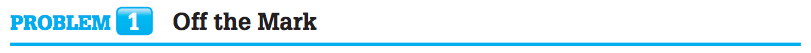 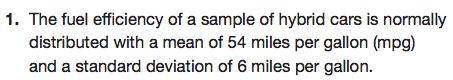 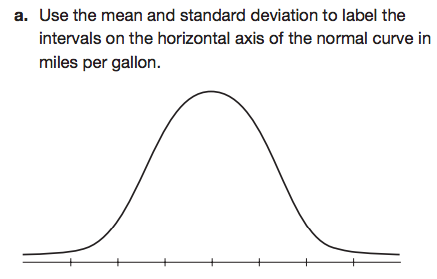 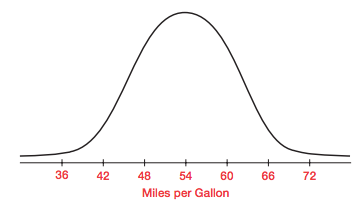 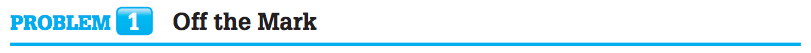 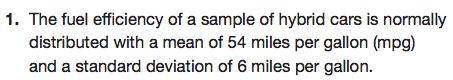 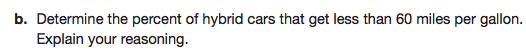 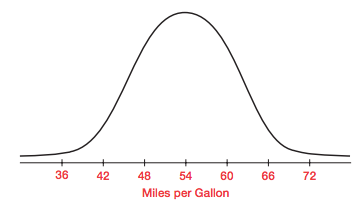 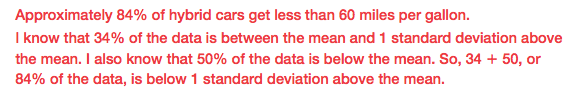 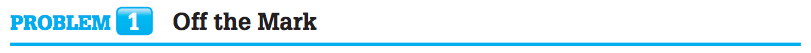 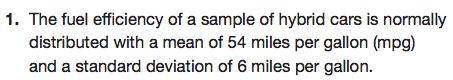 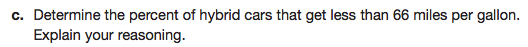 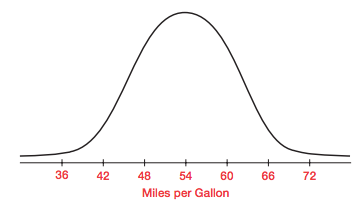 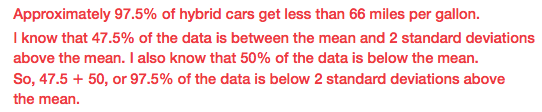 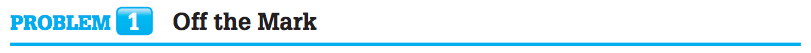 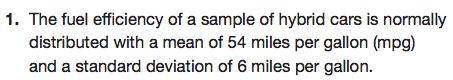 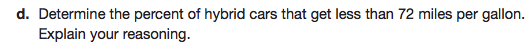 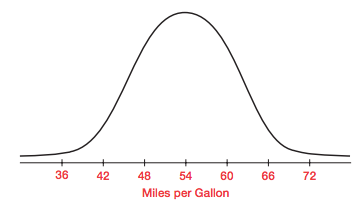 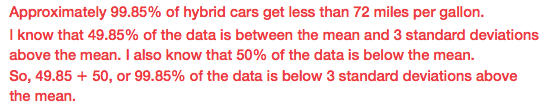 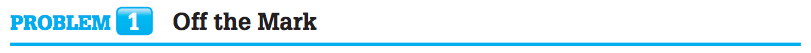 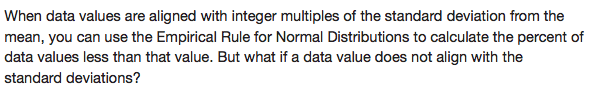 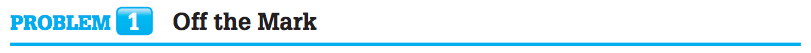 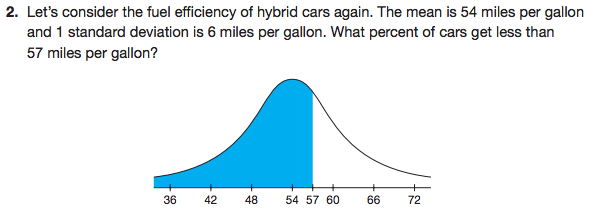 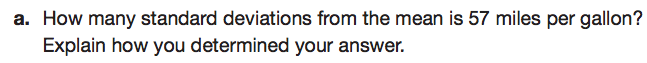 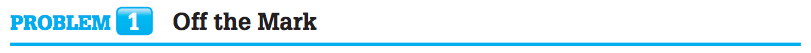 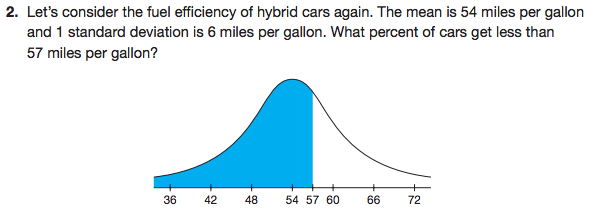 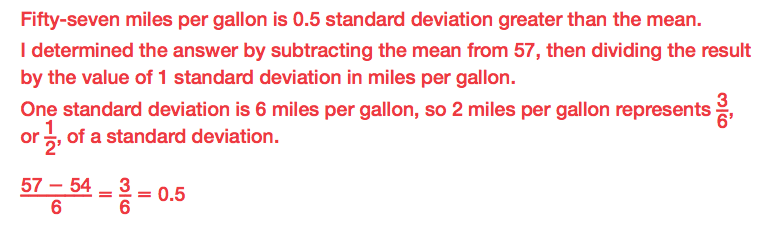 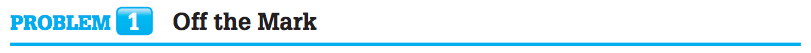 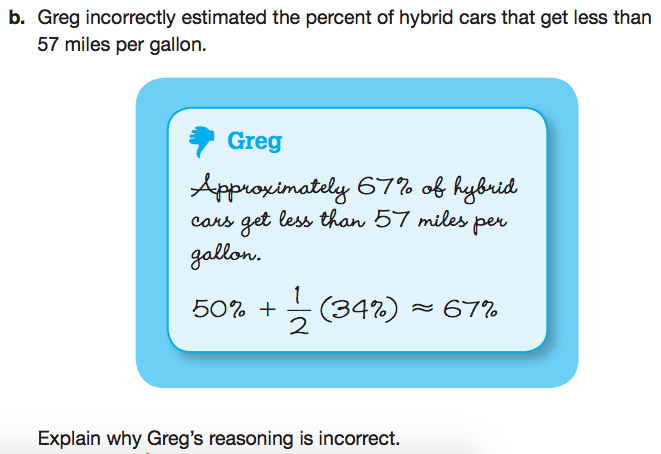 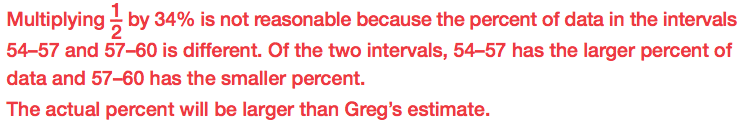 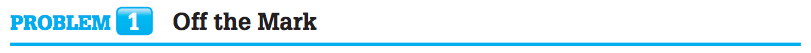 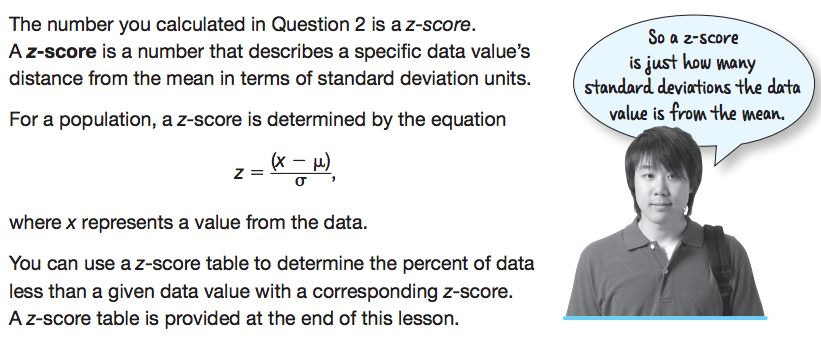 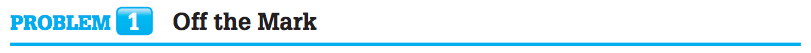 4
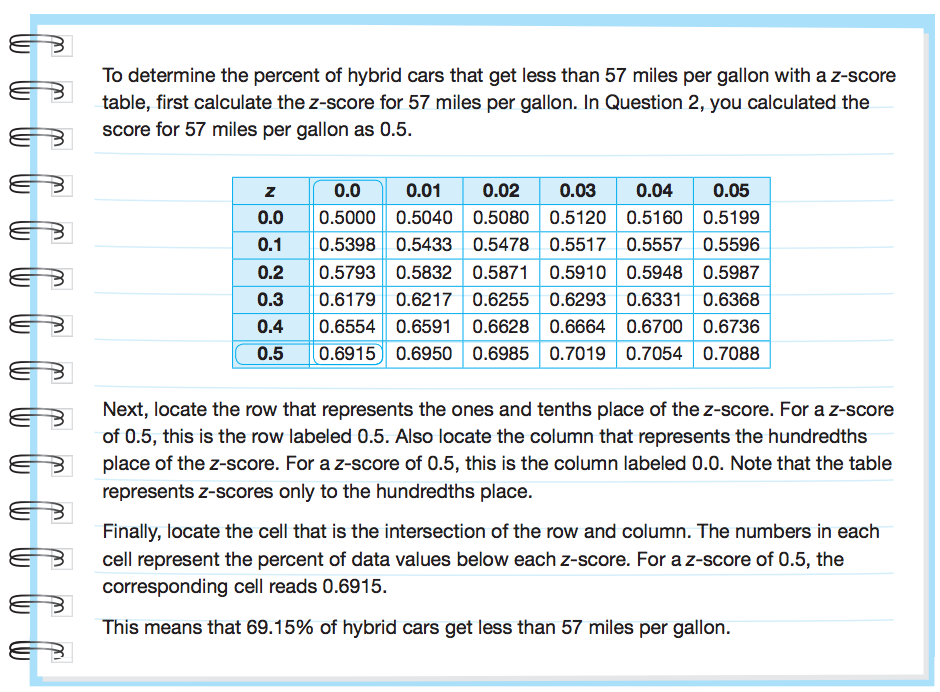 3
2
1
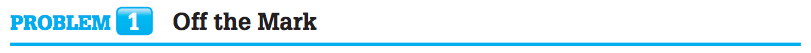 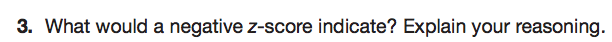 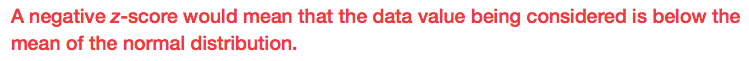 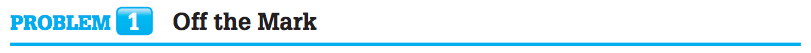 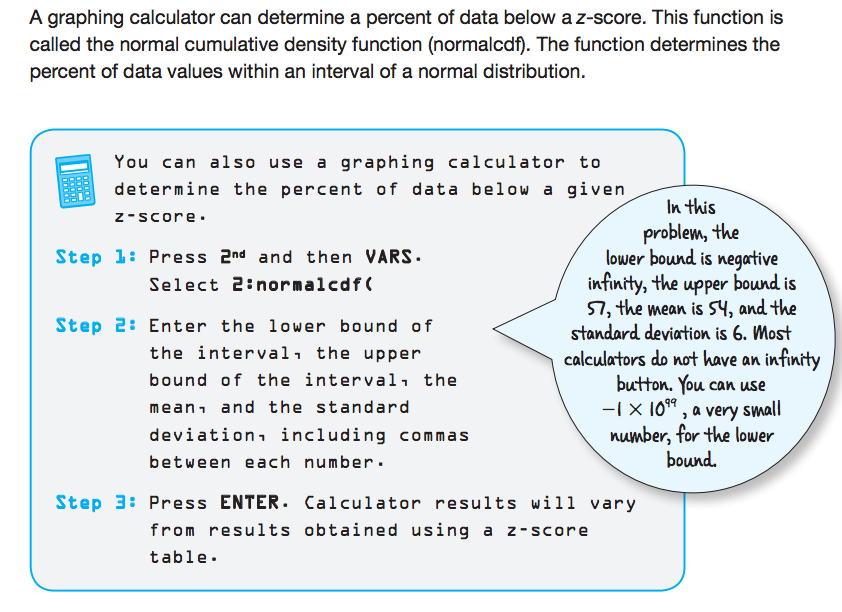 Let’s review what we’ve covered thus far…
What is a normal curve?
What is a normal distribution?
What is standard deviation?
What symbols are used to represent standard deviation?
What is the Empirical rule for normal distributions?
What is a z-score?
How is a z-score calculated?
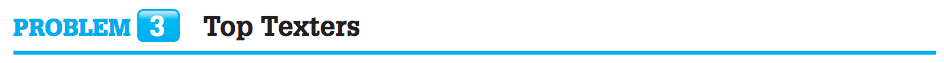 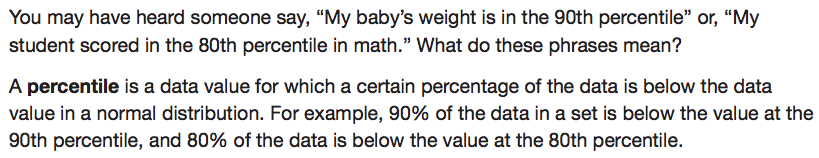 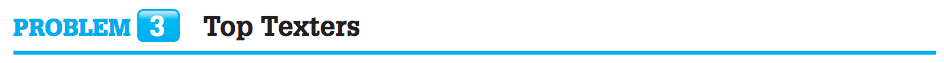 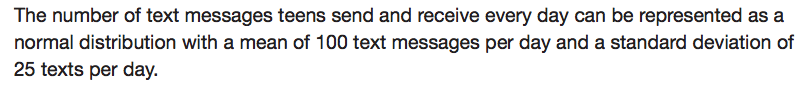 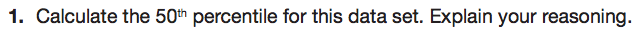 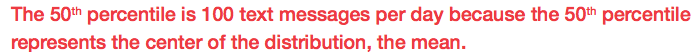 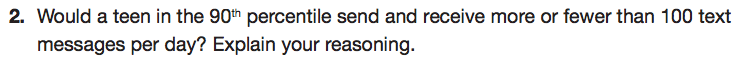 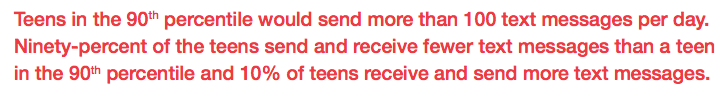 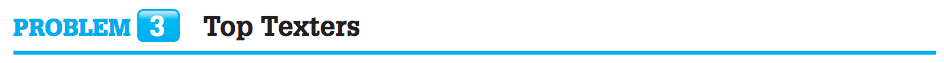 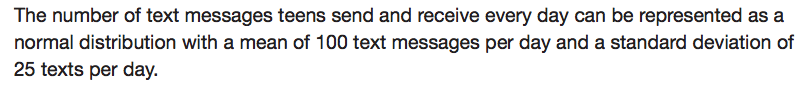 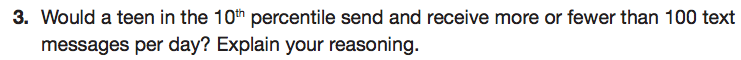 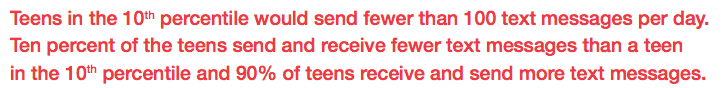 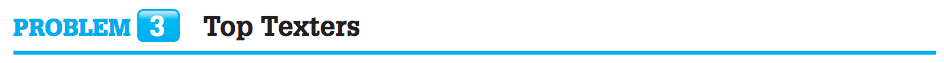 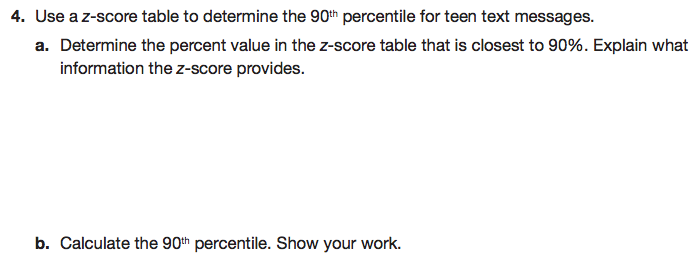 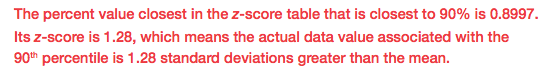 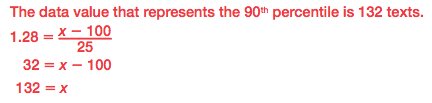 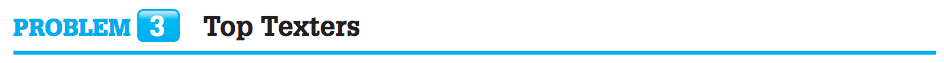 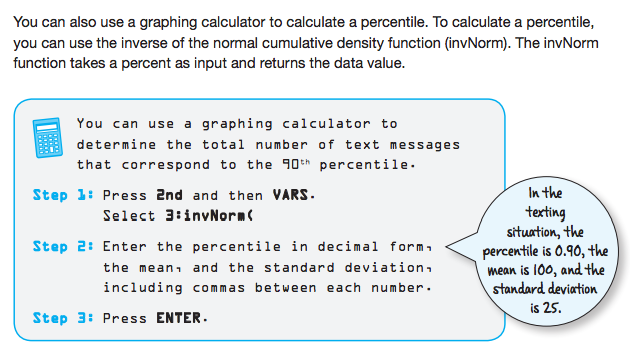 Let’s review what we’ve covered…
What is a normal curve?
What is a normal distribution?
What is standard deviation?
What symbols are used to represent standard deviation?
What is the Empirical rule for normal distributions?
What is a z-score?
How is a z-score calculated?
What is a percentile?
How do you determine a percentile?
Mathia timeKeep your notes and Mathia notebook out.